Database Design: Conceptual Model (cont.), UML andThe Logical Model
University of California, Berkeley
School of Information 
IS 257: Database Management
IS 257 – Fall 2014
Lecture Outline
Review (and continuation)
Database Design, Conceptual Model 
Assignment 1 cont. -- The challenging queries (pre-intro to SQL)
Assignment 2 – Personal Database Conceptual Design
Object-Oriented Modeling in UML
The Logical Model
IS 257 – Fall 2014
Lecture Outline
Review (and continuation)
Database Design, Conceptual Model 
Assignment 1 cont. -- The challenging queries (pre-intro to SQL)
Assignment 2 – Personal Database Conceptual Design
Object-Oriented Modeling in UML
The Logical Model
IS 257 – Fall 2014
Database Design Process
Application 1
Application 2
Application 3
Application 4
External 
Model
External 
Model
External 
Model
External 
Model
Application 1
Conceptual 
requirements
Application 2
Conceptual 
requirements
Conceptual
Model
Logical
Model
Internal Model
Application 3
Conceptual 
requirements
Application 4
Conceptual 
requirements
IS 257 – Fall 2014
Developing a Conceptual Model
Overall view of the database that integrates all the needed information discovered during the requirements analysis.
Elements of the Conceptual Model are represented by diagrams, Entity-Relationship or ER Diagrams, that show the meanings and relationships of those elements independent of any particular database systems or implementation details.
Can also be represented using other modeling tools (such as UML – more later)
IS 257 – Fall 2014
Developing a Conceptual Model
Building the Conceptual Model for the Diveshop database
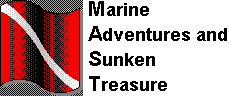 IS 257 – Fall 2014
Developing a Conceptual Model
We will look at a small business  -- a diveshop that offers diving adventure vacations 
Assume that we have done interviews with the business and found out the following information about the forms used and types of information kept in files and used for business operations...
IS 257 – Fall 2014
Entities
Customer
Dive Order
Line item
Shipping information
Dive Equipment/ Stock/Inventory
Dive Locations
Dive Sites
Sea Life
Shipwrecks
IS 257 – Fall 2014
Diveshop Entities: DIVECUST
City
State/Prov
ZIP/Postal
Code
Street
Country
Name
Phone
DiveCust
Customer no
First 
Contact
IS 257 – Fall 2014
Ordering: Full ER
Customer
No
DiveCust
1
Destination
Name
ShipVia
Customer
No
Destination
no
n
ShipVia
ShipVia
1
n
DiveOrds
n
Dest
1
1
Destination
Order
No
Order
No
n
DiveItem
Item
No
n
1
DiveStok
Item
No
IS 257 – Fall 2014
Location/Site Selection
Destination
Destination
No
Destination
Name
Going 
to?
DiveOrds
Dest
IS 257 – Fall 2014
Destination/ Sites
Destination
Name
Customer
No
Destination
no
1
n
DiveOrds
Dest
1
Destination
no
Destination
Order
No
Site No
n
Sites
IS 257 – Fall 2014
Sites and Sea Life 2
Site No
Destination
no
Sites
1
n
Site No
BioSite
Species
No
n
1
BioLife
Species
No
IS 257 – Fall 2014
Sites and Shipwrecks
Site No
Destination
no
Sites
1
1/n
ShipWrck
Site No
IS 257 – Fall 2014
DiveShop ER Diagram
Customer
No
DiveCust
Destination
Name
ShipVia
Customer
No
Destination
no
ShipVia
ShipVia
DiveOrds
Dest
Destination
no
Destination
Order
No
Site No
Order
No
Sites
DiveItem
Site No
BioSite
ShipWrck
Item
No
Species
No
Site No
DiveStok
BioLife
Item
No
Species
No
1
n
n
1
n
1
1
1
n
n
1
1
n
1/n
n
n
1
1
IS 257 – Fall 2014
What must be calculated?
Total price for equipment rental?
Total price for equipment sale?
Total price of an order?
Vacation price
Equipment  (rental or sale)
Shipping
IS 257 – Fall 2014
What is Missing??
Not really an “enterprise-wide” database
No personnel
Sales people
Dive masters
Boat captains and crew
payroll
No Local arrangements
Dive Boats
Charter bookings?
Hotels?
Suppliers/Wholesalers for dive equipment
Orders for new/replacement equipment
No history (only current or last order)
IS 257 – Fall 2014
Lecture Outline
Review (and continuation)
Database Design, Conceptual Model 
Assignment 1 cont. -- The challenging queries (pre-intro to SQL)
Assignment 2 – Personal Database Conceptual Design
Object-Oriented Modeling
IS 257 – Fall 2014
Assignment 1 - hard queries
Assignment 1 requires some queries that are not immediately obvious in phpMyAdmin (and require a bit of SQL)
Such as number 8 
must calculate the total cost for rental
Pattern matching queries
Simple one table queries
Multiple table queries
IS 257 – Fall 2014
Full Queries
In phpMyAdmin there IS a way to do most of the SQL creation for queries by list selection and menu filling
The trick is to select the entire database (your login name) then a “Query” tab will appear
Demo…
Command Line 
Login via SSH to ischool.berkeley.edu
IS 257 – Fall 2014
Lecture Outline
Review (and continuation)
Database Design, Conceptual Model 
Assignment 1 cont. -- The challenging queries (pre-intro to SQL)
Assignment 2 – Personal Database Conceptual Design
Object-Oriented Modeling
IS 257 – Fall 2014
Assignment 2
Due Thursday October 2
Personal Database Project Design

The following information should be turned in for the preliminary design of your personal database project.

A written description of the data you will be using for the database, and what uses you might expect the database to have. (2-4 pages)
A preliminary data dictionary for the entities and attributes and format of the data elements of the database. You should have at least 5 entities with some logical connections between them. The data dictionary consists of all of the attributes that you have identified for each entity, along with indication of whether the attribute is a primary key (or part of a primary key), and what format the data will be (e.g.: text, decimal number, integer, etc.)
Produce an entity-relationship diagram of the database OR a UML diagram.

These will be preliminary design specifications, so do not feel that you must follow everything that you describe here in the final database design. 

The report should be printed.
IS 257 – Fall 2014
Discussion of Projects
How many have decided on what they want to do for their project?
How many have an idea, but would like to work in a group?
IS 257 – Fall 2014
Tools for ER (and UML) diagrams
Microsoft Visio has a UML-like set of diagramming templates for databases
For Macs OmniGraffle has UML or spreadsheet templates that can be used for ER diagrams
More sophisticated (and open source) CASE tools are available such as:
MySQLWorkbench (for MySQL only)
DBDesigner (optimized for MySQL databases)
Toad (freeware version)
Many other drawing packages have ERD available (sometimes as add-ons)
IS 257 – Fall 2014
Lecture Outline
Review (and continuation)
Database Design, Conceptual Model 
Assignment 1 cont. -- The challenging queries (pre-intro to SQL)
Assignment 2 – Personal Database Conceptual Design
Object-Oriented Modeling in UML
The Logical Model
IS 257 – Fall 2014
Object-Oriented Modeling
Becoming increasingly important as
Object-Oriented and Object-Relational DBMS continue to proliferate
Databases become more complex and have more complex relationships than are easily captured in ER or EER diagrams


(Most UML examples based on McFadden, “Modern Database Management”, 5th edition)
IS 257 – Fall 2014
Object Benefits
Encapsulate both data and behavior
Object-oriented modeling methods can be used for both database design and process design
Real-World applications have more than just the data in the database they also involve the processes, calculations, etc performed on that data to get real tasks done
OOM can be used for more challenging and complex problems
IS 257 – Fall 2014
Unified Modeling Language (UML)
Combined three competing methods
Can be used for graphically depicting
Software designs and interaction
Database
Processes
IS 257 – Fall 2014
CLASS
A class is a named description of a set of objects that share the same attributes, operations, relationships, and semantics. 
An object is an instance of a class that encapsulates state and behavior.
These objects can represent real-world things or conceptual things.
An attribute is a named property of a class that describes a range of values that instances of that class might hold.
An operation is a named specification of a service that can be requested from any of a class's objects to affect behavior in some way or to return a value without affecting behavior
IS 257 – Fall 2014
UML Relationships
An relationship is a connection between or among model elements.
The UML defines four basic kinds of relationships: 
Association
Dependency
Generalization
Realization
IS 257 – Fall 2014
UML Diagrams
The UML defines nine types of diagrams:  
activity diagram
class diagram
Describes the data and some behavioral (operations) of a system
collaboration diagram
component diagram
deployment diagram
object diagram
sequence diagram
statechart diagram
use case diagram
IS 257 – Fall 2014
Class Diagrams
A class diagram is a diagram that shows a set of classes, interfaces, and/or collaborations and the relationships among these elements.
IS 257 – Fall 2014
UML Class Diagram
DIVEORDS

Order No
Customer No
Sale Date
Shipvia
PaymentMethod
CCNumber
No of People
Depart Date
Return Date
Destination
Vacation Cost

CalcTotalInvoice()
CalcEquipment()
Class Name
List of Attributes
List of operations
IS 257 – Fall 2014
Object Diagrams
307:DIVORDS        

Order No = 307
Customer No = 1480
Sale Date = 9/1/99
Ship Via = UPS
PaymentMethod = Visa
CCNumber = 12345 678 90
CCExpDate = 1/1/01
No of People = 2
Depart Date = 11/8/00
Return Date = 11/15/00
Destination = Fiji
Vacation Cost = 10000
IS 257 – Fall 2014
Differences from Entities in ER
Entities can be represented by Class diagrams
But Classes of objects also have additional operations associated with them
IS 257 – Fall 2014
Operations
Three basic types for database
Constructor
Query
Update
IS 257 – Fall 2014
Associations
An association is a relationship that describes a set of links between or among objects.
An association can have a name that describes the nature of this relationship. You can put a triangle next to this name to indicate the direction in which the name should be read.
IS 257 – Fall 2014
Associations
An association contains an ordered list of association ends. 
An association with exactly two association ends is called a binary association
An association with more than two ends is called an n-ary association.
IS 257 – Fall 2014
Associations: Unary relationships
0..1
*
Person
Employee
Is-married-to
manages
0..1
0..1
manager
IS 257 – Fall 2014
Associations: Binary Relationship
Employee
Product
Line
Student
Parking
Place
Product
Course
0..1
1
*
Is-assigned
contains
Registers-for
0..1
*
*
One-to-one
One-to-many
Many-to-many
IS 257 – Fall 2014
Associations: Ternary Relationships
Part
*
Vendor
Supplies
Warehouse
*
*
IS 257 – Fall 2014
Association Classes
Student
Course
Registers-for
*
*
Registration
________________
Term
Grade
________________
CheckEligibility()
Computer Account
_________________
acctID
Password
ServerSpace
issues
*
0..1
IS 257 – Fall 2014
Derived Attributes, Associations, and Roles
Student
_________
name
ssn
dateOfBirth
/age
Course 
Offering
____________
term
section
time
location
Course 
____________
crseCode
crseTitle
creditHrs
Scheduled-for
Registers-for
*
*
*
1
Derived
attribute
*
*
Derived role
/participant
{age = currentDate – dateOfBirth}
/Takes
Derived association
IS 257 – Fall 2014
Generalization
Employee
____________
empName
empNumber
address
dateHired
____________
printLabel()
Consultant
_______________
contractNumber
billingRate
_______________
computeFees()
Salaried Employee
_______________
Annual Sal
stockoption
_______________
Contributepension()
Hourly Employee
_______________
HourlyRate
_______________
computeWages()
IS 257 – Fall 2014
Other Diagramming methods
SOM (Semantic Object Model)
Object Definition Language (ODL)
Not really diagramming 
Access relationships display
Hybrids
IS 257 – Fall 2014
Application of SOM to Diveshop
DIVECUST
Name
1.1
Address
    Street
    City
     StateProvince
     ZIPPostalCode
     Country
Phone
FirstContact
1.1
1.1
1.1
1.1
1.1
1.1
1.1
1.1
DIVEORDS
1.N
IS 257 – Fall 2014
DIVEORDS
DIVEORDS
id  OrderNo
SaleDate
DIVECUST
SHIPVIA
DESTINATION
DIVEITEM
PaymentMethod
CCNumber
CCExpDate
NoOfPeople
DepartDate
ReturnDate
VacationCost
IS 257 – Fall 2014
Lecture Outline
Review (and continuation)
Database Design, Conceptual Model 
Assignment 1 cont. -- The challenging queries (pre-intro to SQL)
Assignment 2 – Personal Database Conceptual Design
Object-Oriented Modeling in UML
The Logical Model
IS 257 – Fall 2014
Database Design Process
Application 1
Application 2
Application 3
Application 4
External 
Model
External 
Model
External 
Model
External 
Model
Application 1
Conceptual 
requirements
Application 2
Conceptual 
requirements
Conceptual
Model
Logical
Model
Internal Model
Application 3
Conceptual 
requirements
Application 4
Conceptual 
requirements
IS 257 – Fall 2014
Logical Model: Mapping to a Relational Model
Each entity in the ER Diagram becomes a relation.
A properly normalized ER diagram will indicate where intersection relations for many-to-many mappings are needed.
Relationships are indicated by common columns (or domains) in tables that are related.
We will examine the tables for the Diveshop derived from the ER diagram
IS 257 – Fall 2014
DiveShop ER Diagram
Customer
No
DiveCust
Destination
Name
ShipVia
Customer
No
Destination
no
ShipVia
ShipVia
DiveOrds
Dest
Destination
no
Destination
Order
No
Site No
Order
No
Sites
DiveItem
Site No
BioSite
ShipWrck
Item
No
Species
No
Site No
DiveStok
BioLife
Item
No
Species
No
1
n
n
1
n
1
1
1
n
n
1
1
n
1/n
n
n
1
1
IS 257 – Fall 2014
Customer = DIVECUST
IS 257 – Fall 2014
Dive Order = DIVEORDS
IS 257 – Fall 2014
Line item = DIVEITEM
IS 257 – Fall 2014
Shipping information = SHIPVIA
IS 257 – Fall 2014
Dive Equipment Stock= DIVESTOK
IS 257 – Fall 2014
Dive Locations = DEST
IS 257 – Fall 2014
Dive Sites = SITE
IS 257 – Fall 2014
Sea Life = BIOLIFE
IS 257 – Fall 2014
BIOSITE -- linking relation
IS 257 – Fall 2014
Shipwrecks = SHIPWRK
IS 257 – Fall 2014
Mapping to Other Models
Hierarchical
Need to make decisions about access paths
Network
Need to pre-specify all of the links and sets
Object-Oriented
What are the objects, datatypes, their methods and the access points for them
Object-Relational
Same as relational, but what new datatypes might be needed or useful (more on OR later)
IS 257 – Fall 2014
Next Time
Normalization and the relational model
Implementing DBs in MySQL
IS 257 – Fall 2014